EV3 On Brick Programming
Blocks get inserted at vertical line
Turn Brick on 
Select Right button twice
This is the Brick Apps screen
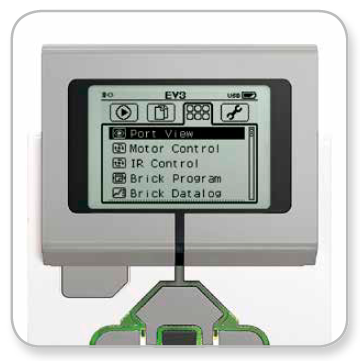 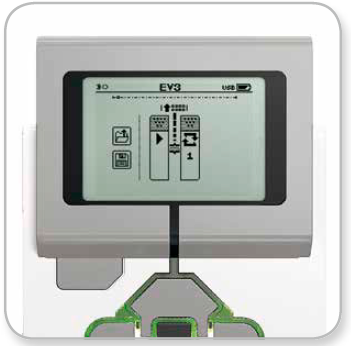 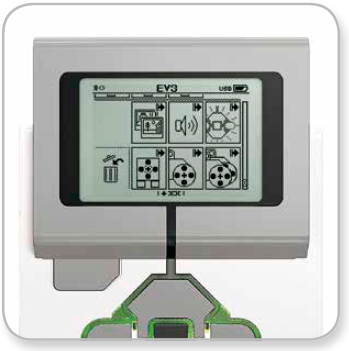 Select Brick Program App
This leads to the Start screen
Select Up button to choose block
This leads to the Block Palette
Select Up button again to seemore of the Block Palette
EV3 On Brick Programming
X
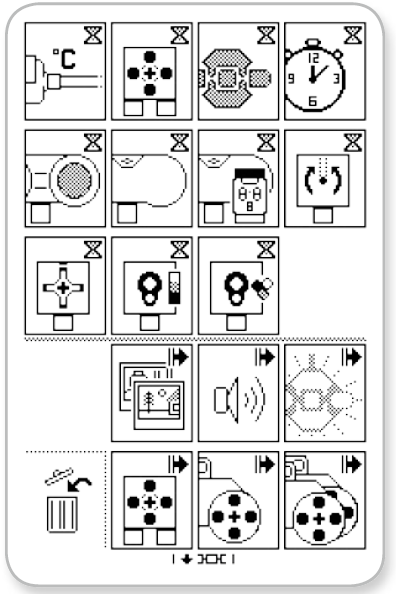 This is the full Brick Palette
(This cannot beseen on the screen all at once)
X
X
There are two types of commands:
Wait for Input (Hourglass Blocks)
Robot “Sensing its Environment”
Take Output Action (Arrow Blocks)
Evidence of  Robot“Following Instructions”
Trash Can removes current block
The EV3 Core Set does not have all these sensors
EV3 On Brick Programming
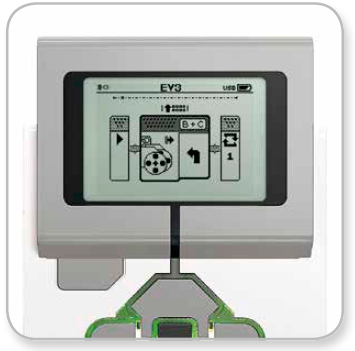 Navigate palette with Up, Down,Left, Right buttons
Select desired block with Center button
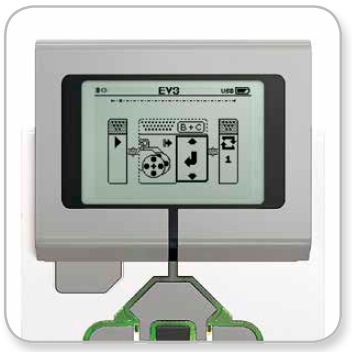 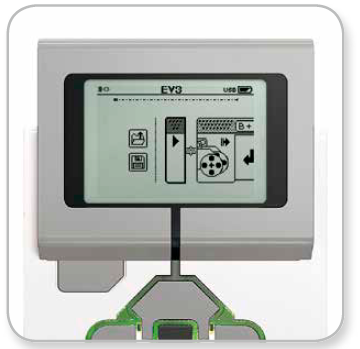 Select Center button again to modifyone parameter of this block
Use Up/Down buttons to change value
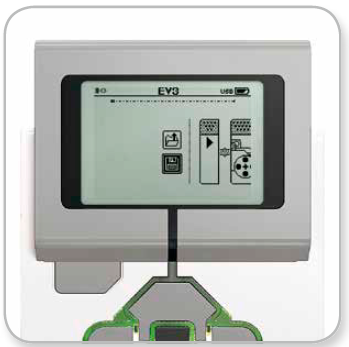 Select Back button to return to Beginning
Use Center button to Run program
Select Save button to Name and Save program